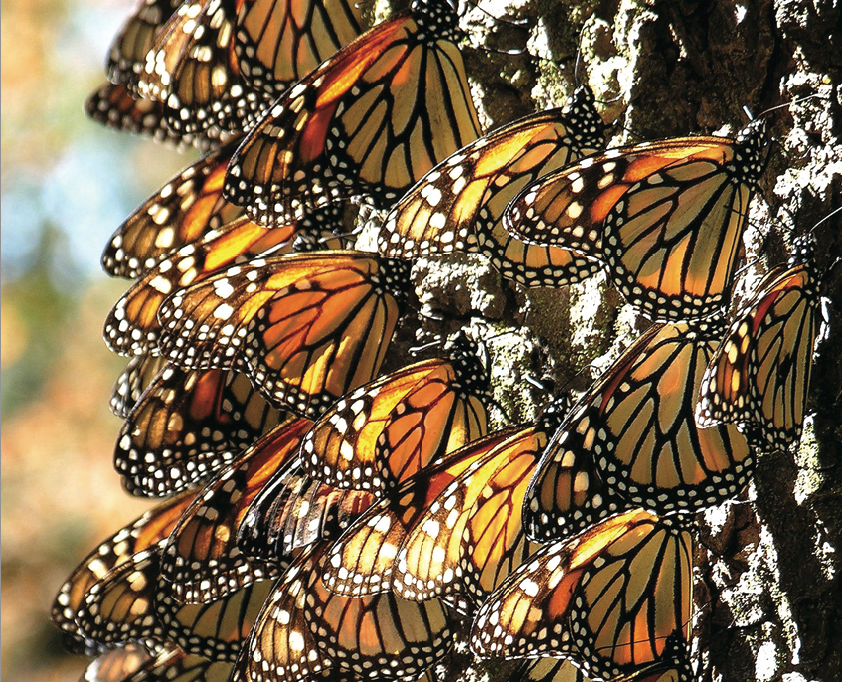 BUTTERFLIES OF NORTH AMERICA
                             Name the butterfly.
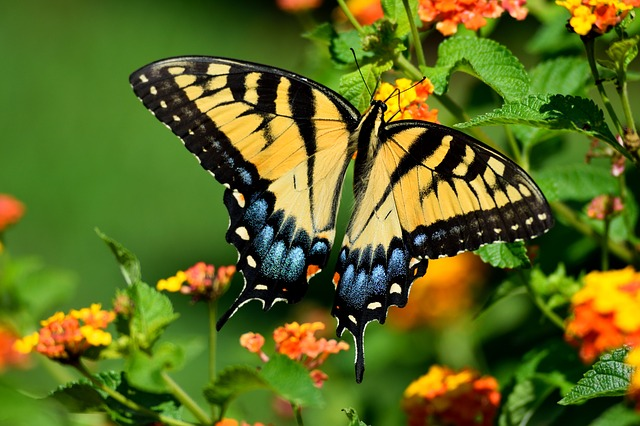 Tiger Swallowtail
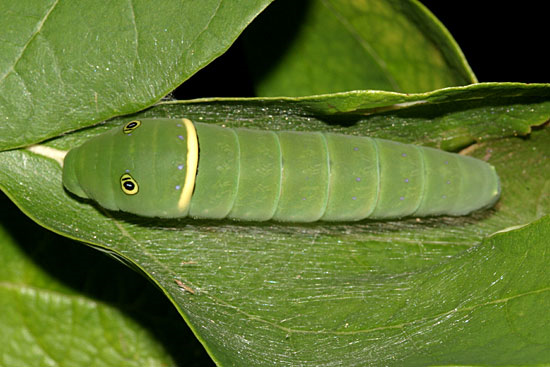 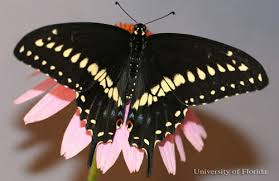 Black Swallowtail
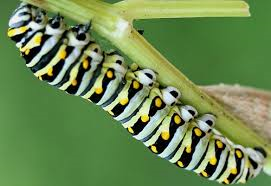 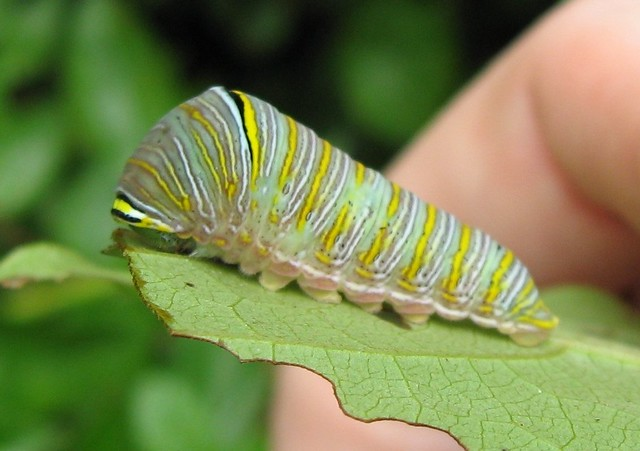 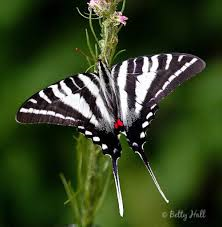 Zebra Swallowtail
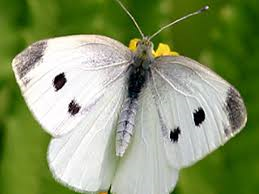 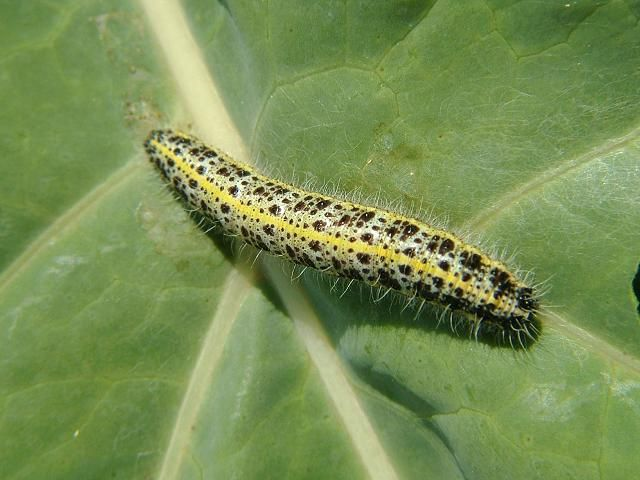 Cabbage White
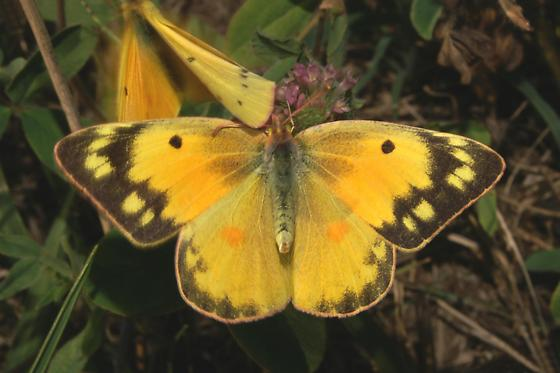 Orange Sulphur
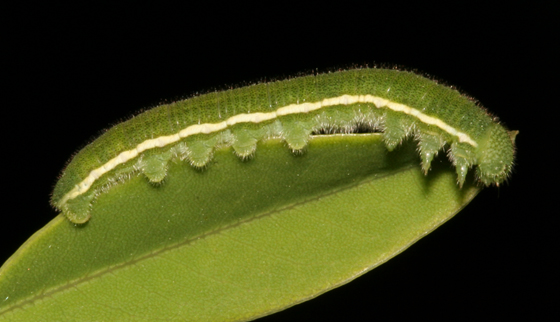 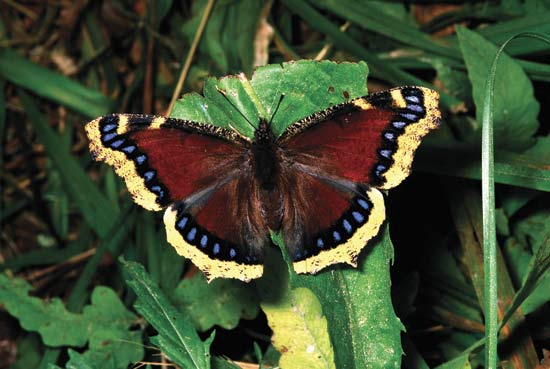 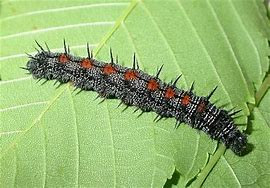 Mourning Cloak
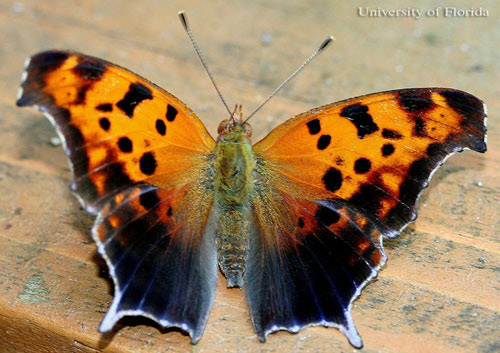 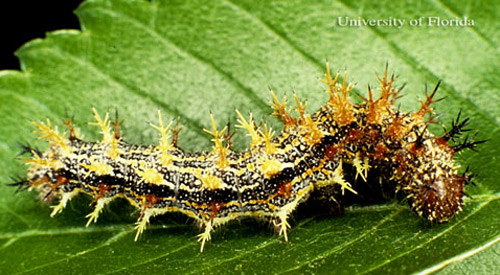 Question Mark and Comma
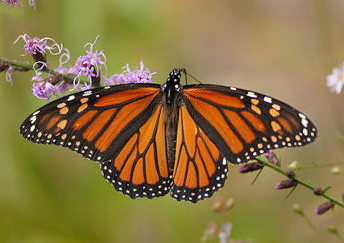 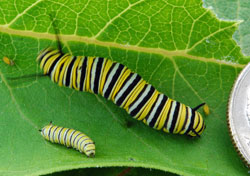 Monarch
The monarch butterfly or simply monarch is a milkweed butterfly in the family Nymphalidae. The body of a monarch butterfly contains chemicals that make it taste bad—so bad that a bird may even vomit if it eats one. That's a great protection for monarch butterflies because birds quickly learn not to eat them.
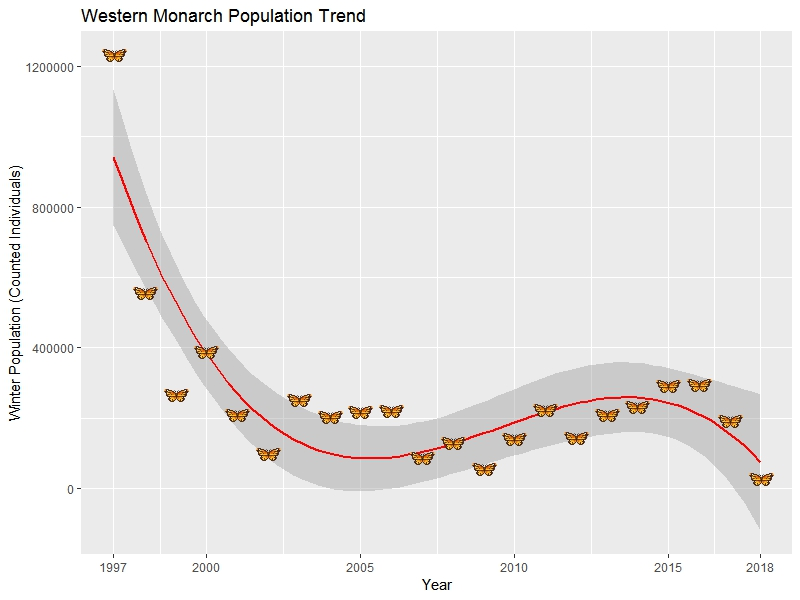 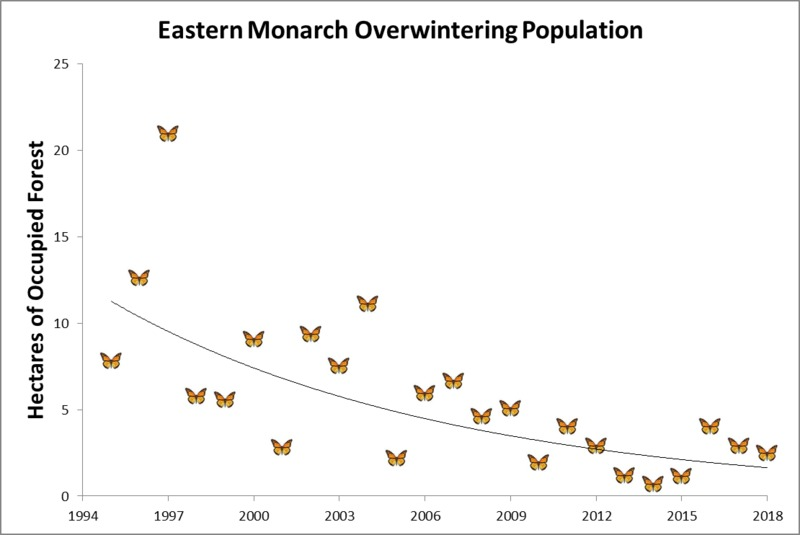 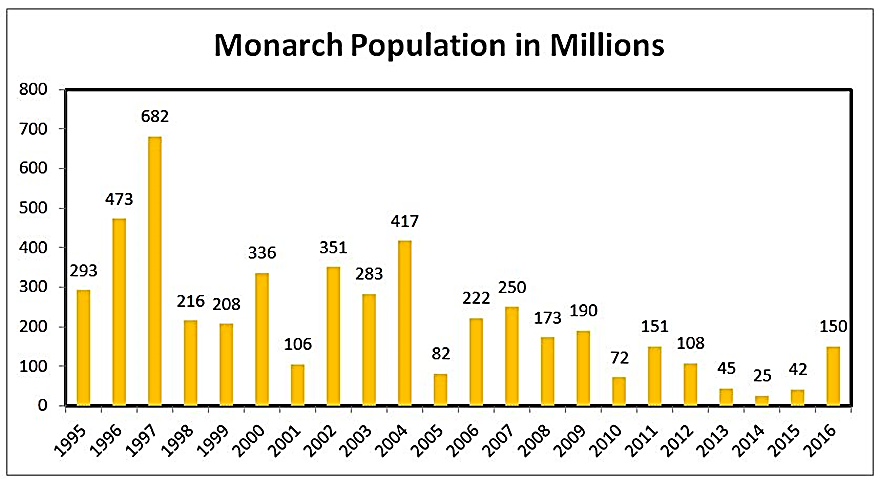 Declining monarch butterfly populations.
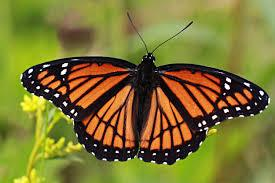 The main visual difference between the viceroy and monarch butterfly is the black line drawn across the viceroy's hind wings, which monarch butterflies do not have. The viceroy is also a bit smaller than the monarch. The caterpillars of monarchs and viceroys are significantly different in appearance as well. It was long believed that the Viceroy used Batesian mimicry- “mimicry in which an edible animal is protected by its resemblance to a noxious one that is avoided by predators.” However, it was found that the viceroy feeds on Willow species (cottonwood, willow, poplar trees) which contain salicylic acid, the active ingredient in aspirin and make them taste bitter to avian predators.
Viceroy
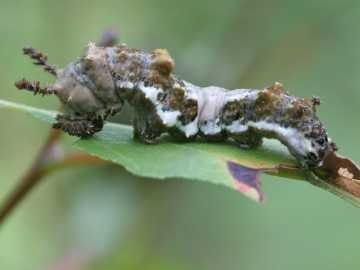 Monarch
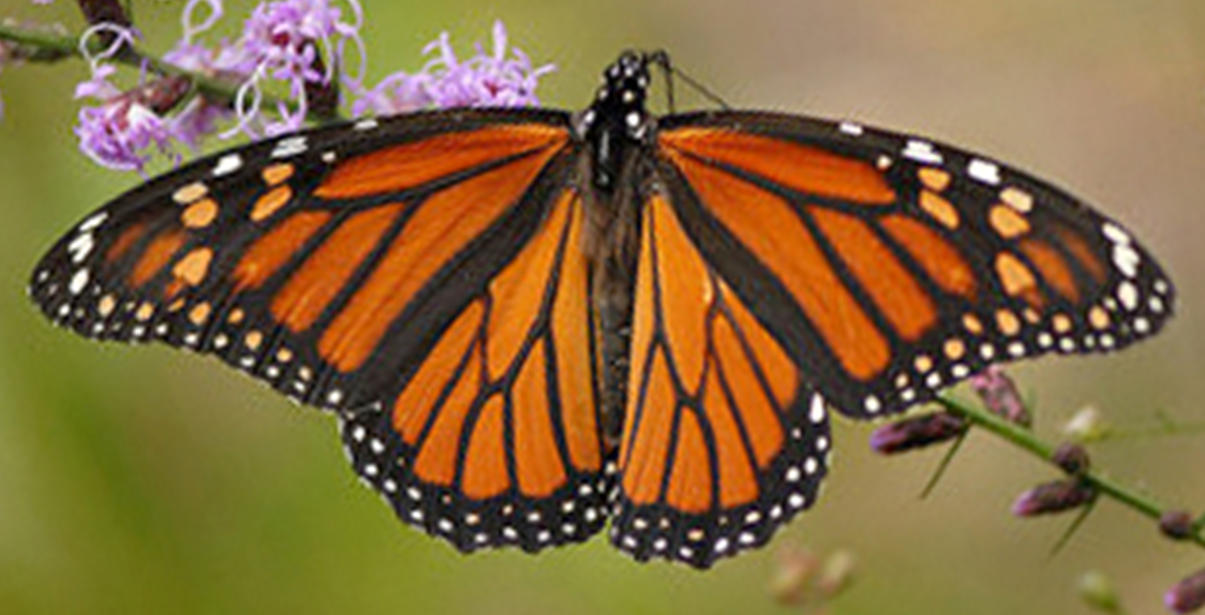 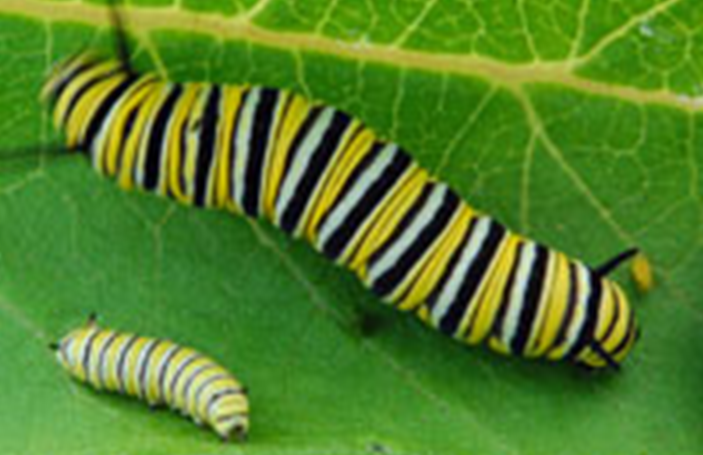 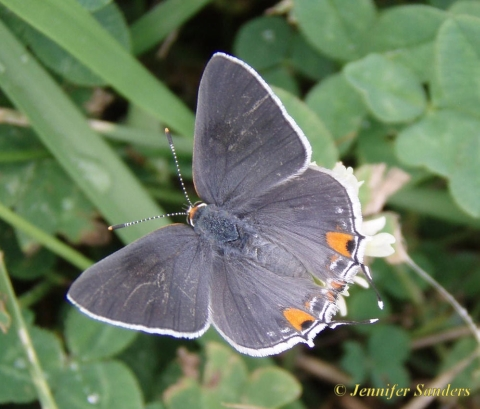 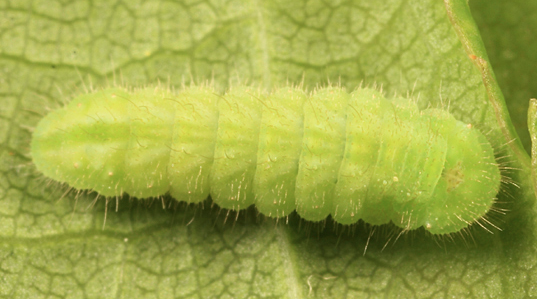 Gray Hairstreak
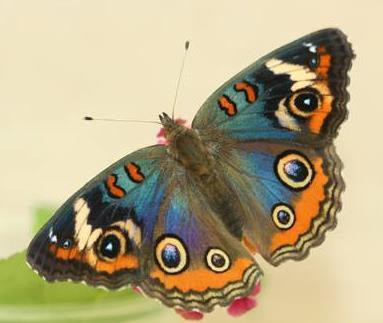 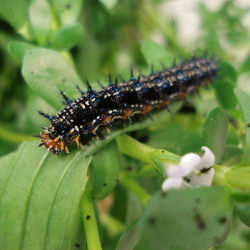 Buckeye
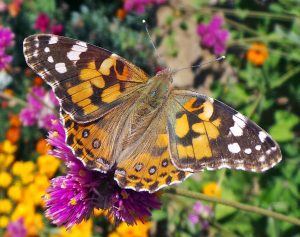 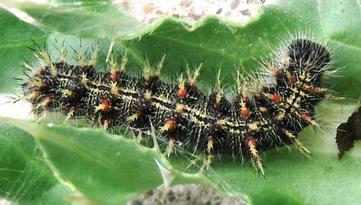 Painted Lady
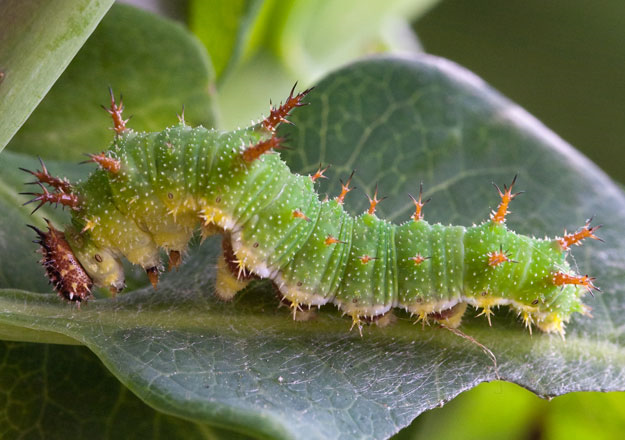 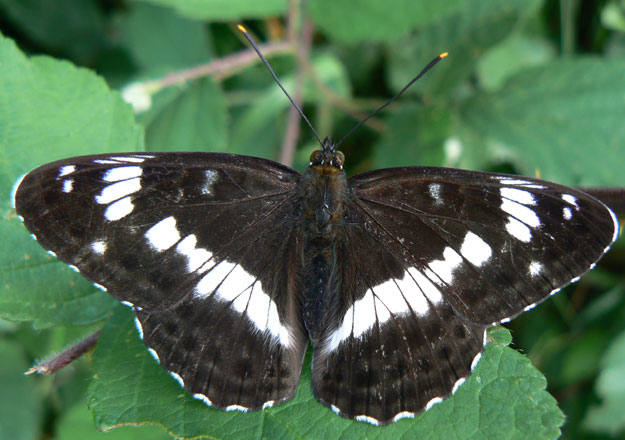 White Admiral
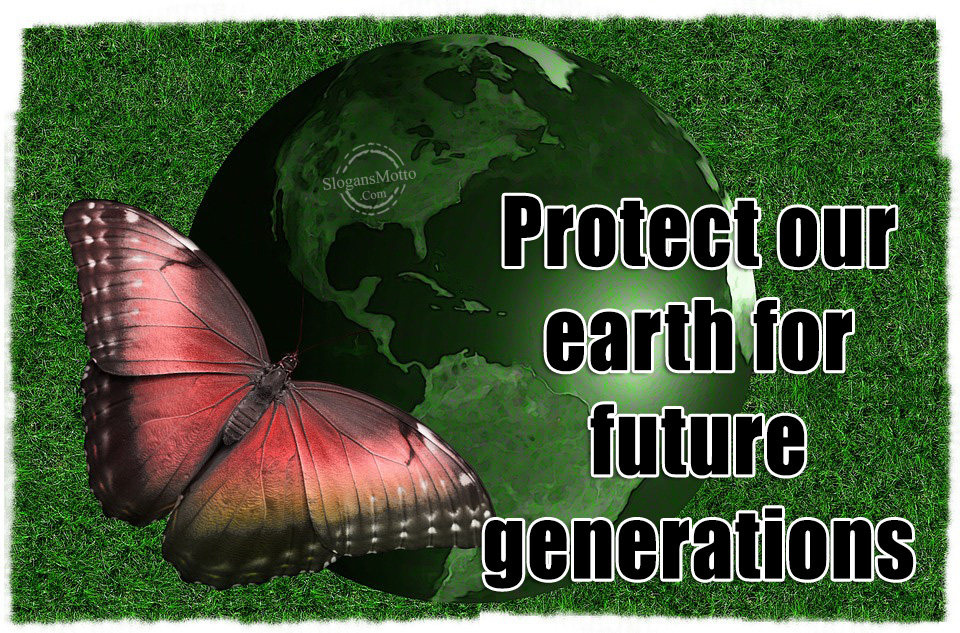 For more Powerpoint Preshows, exercises and challenges, please visit:
http://murov.info/PPTPreshows.htm